Renovated PI 1500District Contacts ReportDecember 2015 (Updates)
Bruce Anderson – School Finance Consultant
Bruce.Anderson@dpi.wi.gov
(608) 267-9707
1
PI 1500 District Contacts Report- got a new look in January 2015
The former PI-1500 has 6 pages and 21 different topics to select per authorized district representative.
The renovated PI-1500 will have only 14 topics.
 
The renovated PI-1500 will reduce significantly the ongoing frustrations experienced at both the district level and state level. 
 
Training materials are available on the School Financial Services homepage via a link below the PI 1500 District Contacts Report link.

Links to the SFS ListServ are also available on the left-hand side of the portal, as it is no longer part of the PI-1500.
2
PI 1500 District Contacts Report
The PI 1500 District Contacts Report accomplishes two goals:

Identifies who is authorized to submit and receive information for each school financial services report (targeted emails).

Creates an ID/Password for those individuals authorized to submit reports.


The change over should have little impact on most of the individuals already using the PI-1500.
3
In the PI 1500 District Contacts Report
An individual’s ID is very specific in the PI-1500.
It is not an option to change an individual’s ID.  

If an individual, using the same ID, is granted access and authority in multiple school districts:  
All personal information is universal; if changed in one district, this new information will be visible in the other district(s).
This maybe a good feature for a CESA employee or contract employee. 

Unless you are authorized via the District Contacts Report, you will not be able to enter or edit data within the portals.


The PI-1500 District Contacts Report stays open all year long to allow for staff changes.


Districts should be reviewing the PI 1500 throughout the year to make sure it is updated to reflect current staff and staff assignments.
4
The School Financial Services  website - has a new look
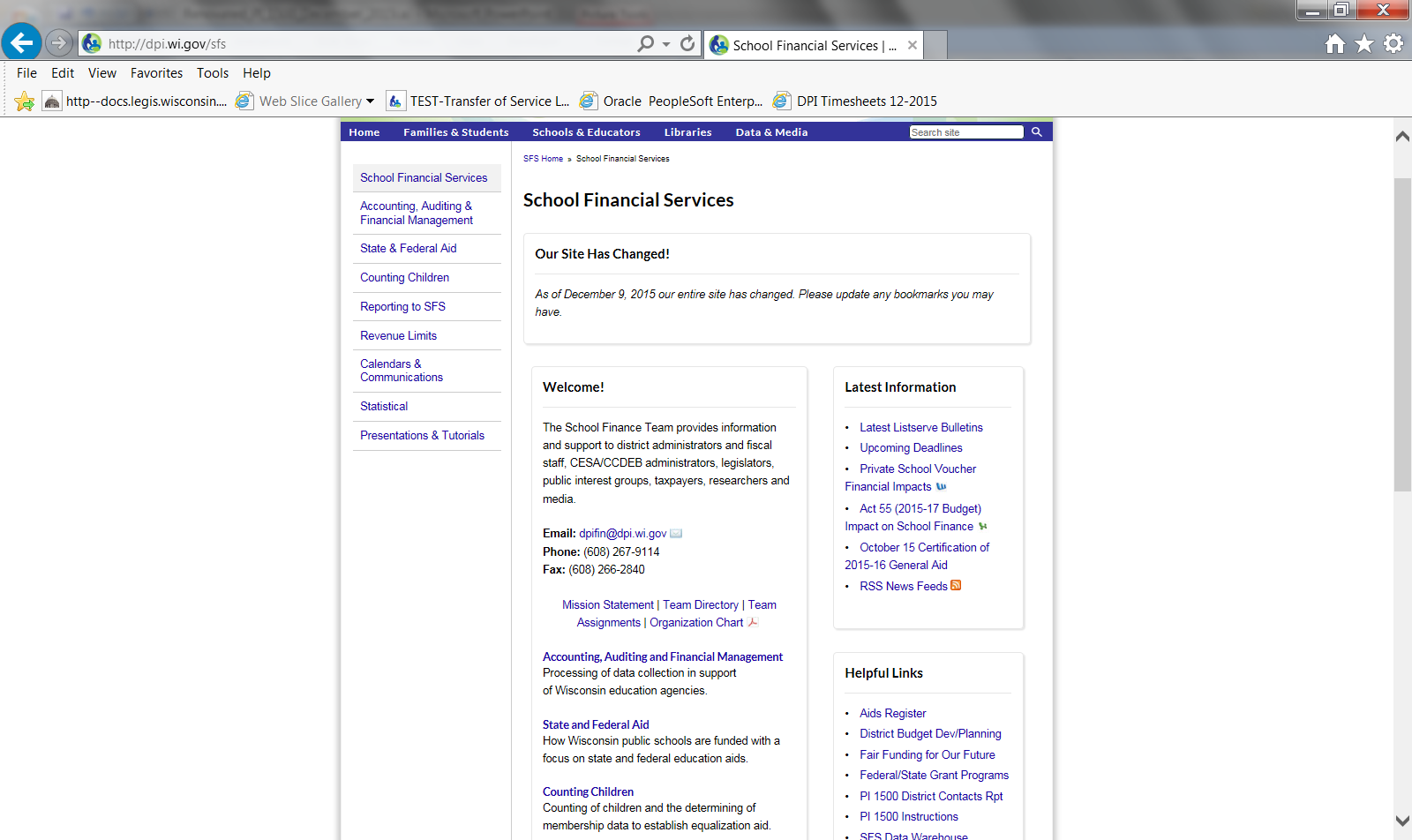 Link to enter the PI 1500 portal
Link to guiding instructions
5
PI 1500 Instructions
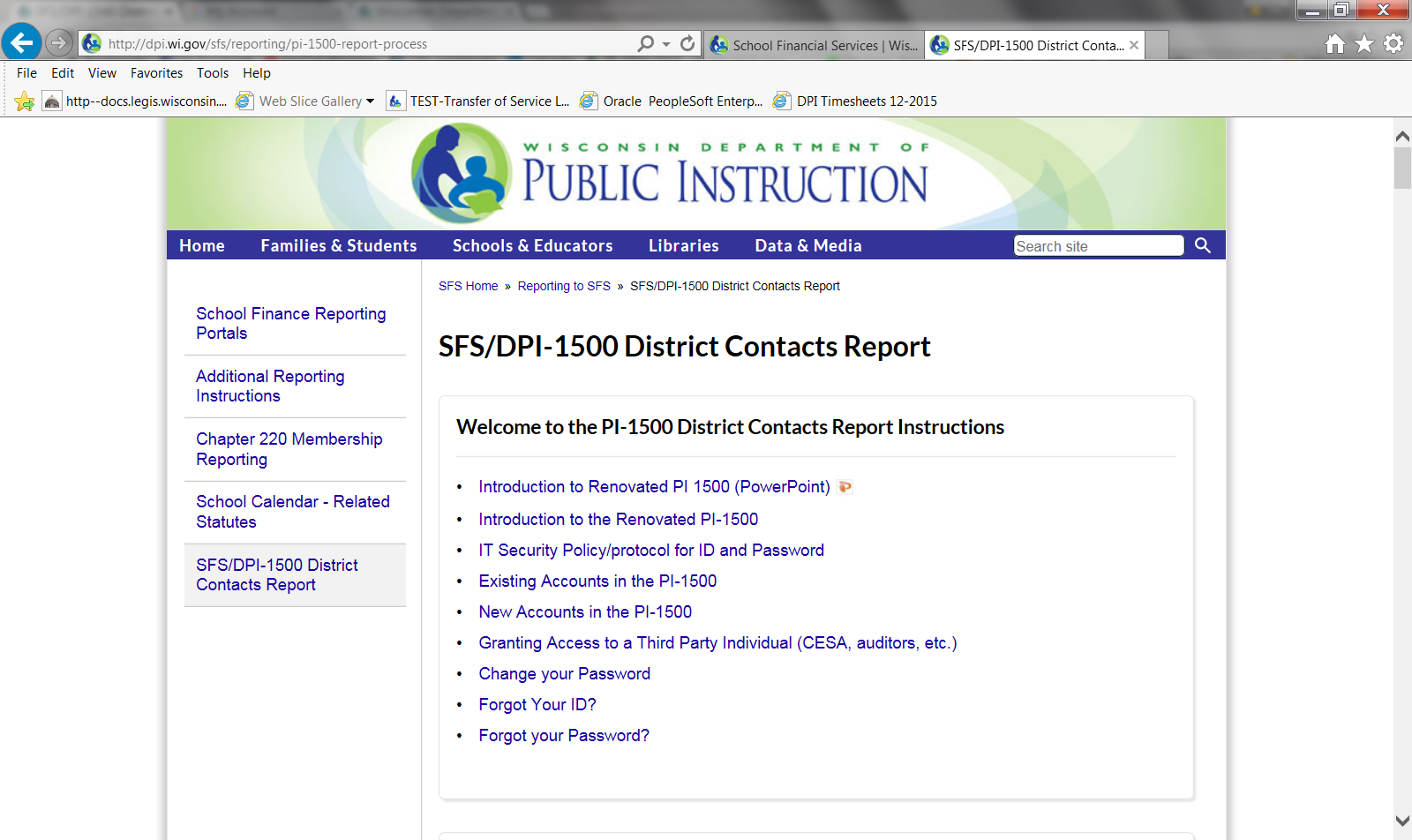 This webpage will provide step-by-step instructions to assist the user in the process that needs to be completed.

Within the PI 1500,  several “pop-up” screens are use to ask set questions or give the user specific information.  Each “pop-up” screen is showing on this webpage.

Two district employees should be granted the authority to enter new individuals into the PI 1500, fill-out the Profile(tab) and edit the Report Access(tab) each will be granted.  Normally the Superintendent is one of these employees, as they will hold the final responsibility for who has the related authority to make entries on behalf of the school district.
6
PI 1500 Instructions
This “breadcrumb” (is a type of secondary navigation scheme that reveals the user's location in a website or Web application.) is a new feature on our website and can provide a quick return to our homepage.
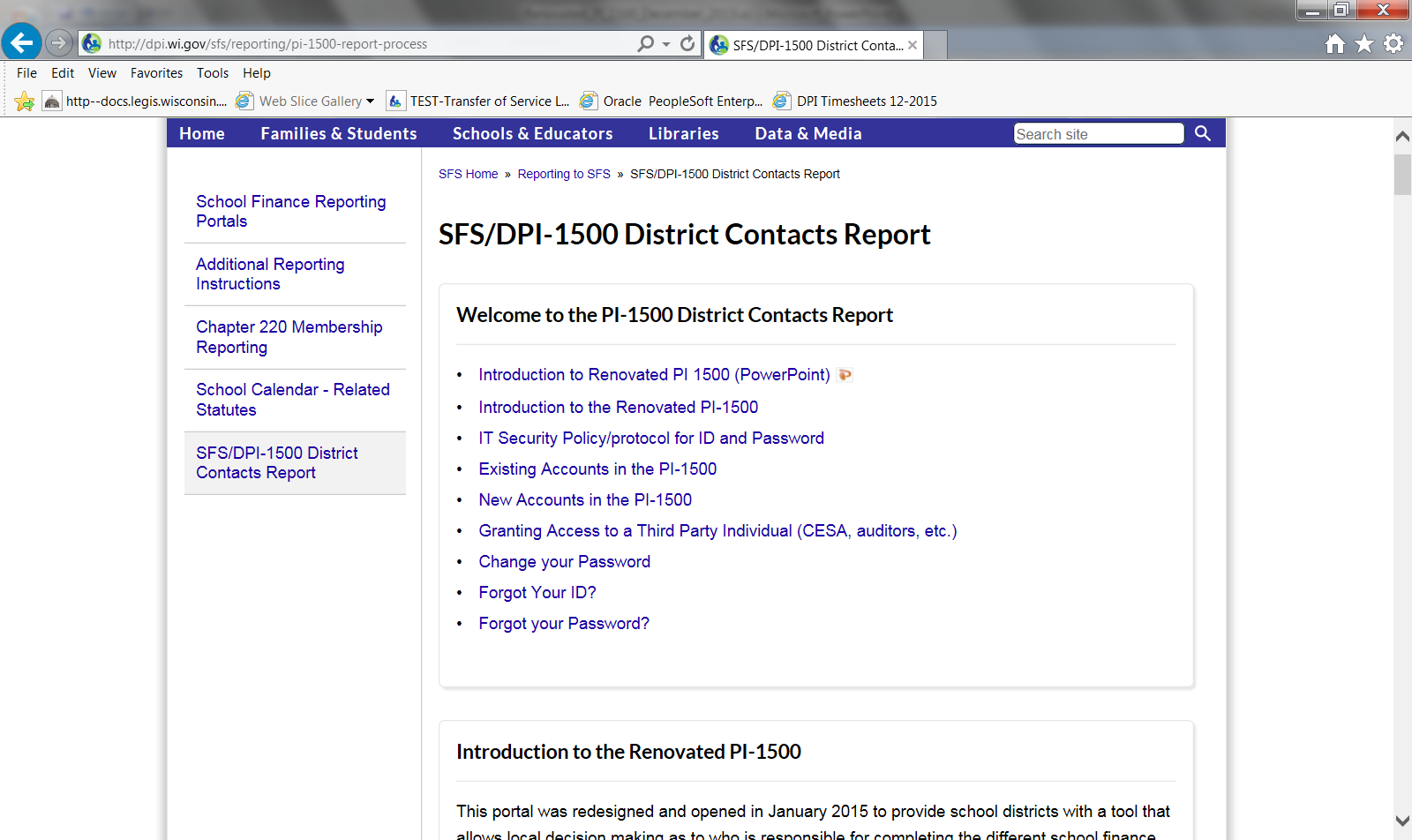 A “Return to the Top” link is provided at the end of each topic that will take the user back this list of topics
On this webpage are eight separate topics that can be accessed by clicking on the title
7
PI 1500 District Contacts Report(link is on SFS home website)
Enter ID/Password
8
PI 1500 District Contacts Reportportal
Select the User from the dropdown list
District    (0000)
To add 
someone new
Use this tab to update the users authority status
9
PI 1500 District Contacts Report- has a new look
To provide a User with their information use:
District    (0000)
At least two individuals should be identified as “authorized contact” for the PI 1500 District Contacts Report
10
SFS Team contact information
Visit our website at:
		http://dpi.wi.gov/sfs
Or call:
Robert Soldner, Director 		266-6968
Debi Towns, Asst Director 		267-9209 
Bruce Anderson, Consultant 		267-9707
Carey Bradley, Consultant 		267-3752 
Dan Bush, Consultant			267-9212
Gene Fornecker, Auditor 		267-7882
Brian Kahl, Auditor 			266-3862
Karen Kucharz, Consultant 		266-3464
Derek Sliter, Auditor 			267-9218
11